Spontaneity, Entropyand Free Energy
Spontaneous Processes and Entropy
First Law
“Energy can neither be created nor destroyed"
The energy of the universe is constant
Spontaneous Processes
Processes that occur without outside intervention
Spontaneous processes may be fast or slow
Many forms of combustion are fast
Conversion of diamond to graphite is slow
Entropy (S)
A measure of the randomness or disorder 
The driving force for a spontaneous process is an increase in the entropy of the universe
Entropy is a thermodynamic function describing the number of arrangements that are available to a system
Nature proceeds toward the states that have the highest probabilities of existing
Positional Entropy
The probability of occurrence of a particular state depends on the number of ways (microstates) in which that arrangement can be achieved
	Ssolid < Sliquid << Sgas
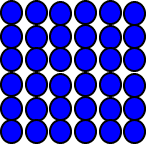 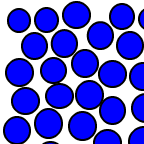 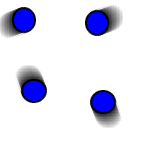 Second Law of Thermodynamics
"In any spontaneous process there is always an increase in the entropy of the universe"
"The entropy of the universe is increasing"
For a given change to be spontaneous, Suniverse must be positive
		    Suniv = Ssys  +  Ssurr
H, S, G and Spontaneity
G = H - TS		
H is enthalpy, T is Kelvin temperature
Calculating Entropy Change in a Reaction
Entropy is an extensive property (a function of the number of moles)
Generally, the more complex the molecule, the higher the standard entropy value
Standard Free Energy Change
G0 is the change in free energy that will occur if the reactants in their standard states are converted to the products in their standard states
G0 cannot be measured directly
The more negative the value for G0, the farther to the right the reaction will proceed in order to achieve equilibrium
Equilibrium is the lowest possible free energy position for a reaction
Calculating Free Energy Method #1
For reactions at constant temperature:
G0 = H0 - TS0
Calculating Free Energy: Method #2
An adaptation of Hess's Law:
Cdiamond(s)  +  O2(g)    CO2(g)		G0 = -397 kJ
Cgraphite(s)  +  O2(g)    CO2(g)	G0 = -394 kJ
Cdiamond(s)  +  O2(g)    CO2(g)		G0 = -397 kJ
CO2(g)  Cgraphite(s)  +  O2(g) 	      G0 = +394 kJ
Cdiamond(s)  Cgraphite(s)
G0 =
-3 kJ
Calculating Free Energy Method #3
Using standard free energy of formation (Gf0):
Gf0 of an element in its standard state is zero
The Dependence of Free Energy on Pressure
Enthalpy, H, is not pressure dependent
Entropy, S
entropy depends on volume, so it also depends on pressure
	Slarge volume  >  Ssmall volume
	Slow pressure  >  Shigh pressure
Free Energy and Equilibrium
Equilibrium point occurs at the lowest value of free energy available to the reaction system
At equilibrium, G = 0 and Q = K
Temperature Dependence of K
So, ln(K)  1/T
Free Energy and Work
The maximum possible useful work obtainable from a process at constant temperature and pressure is equal to the change in free energy
The amount of work obtained is always less than the maximum
Henry Bent's First Two Laws of Thermodynamics
First law: You can't win, you can only break even
Second law: You can't break even